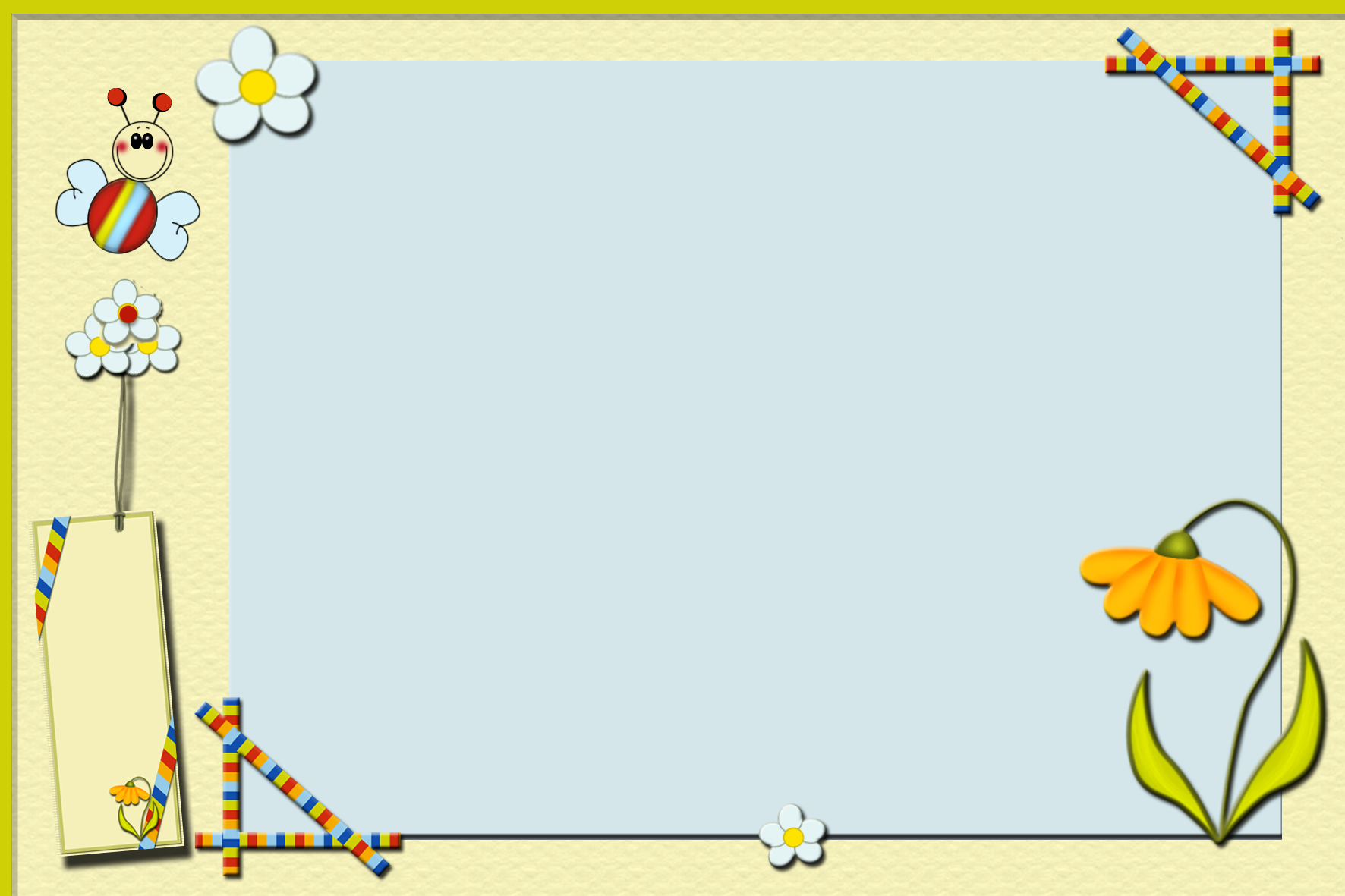 Дидактическое пособие 
«ЧУДО -ЦВЕТОК»
для детей старшего дошкольного возраста
Подготовила: Тихомирова Г.Ш.
Воспитатель МБДОУ 
«ДС №471 г. Челябинска»
Ленинский район
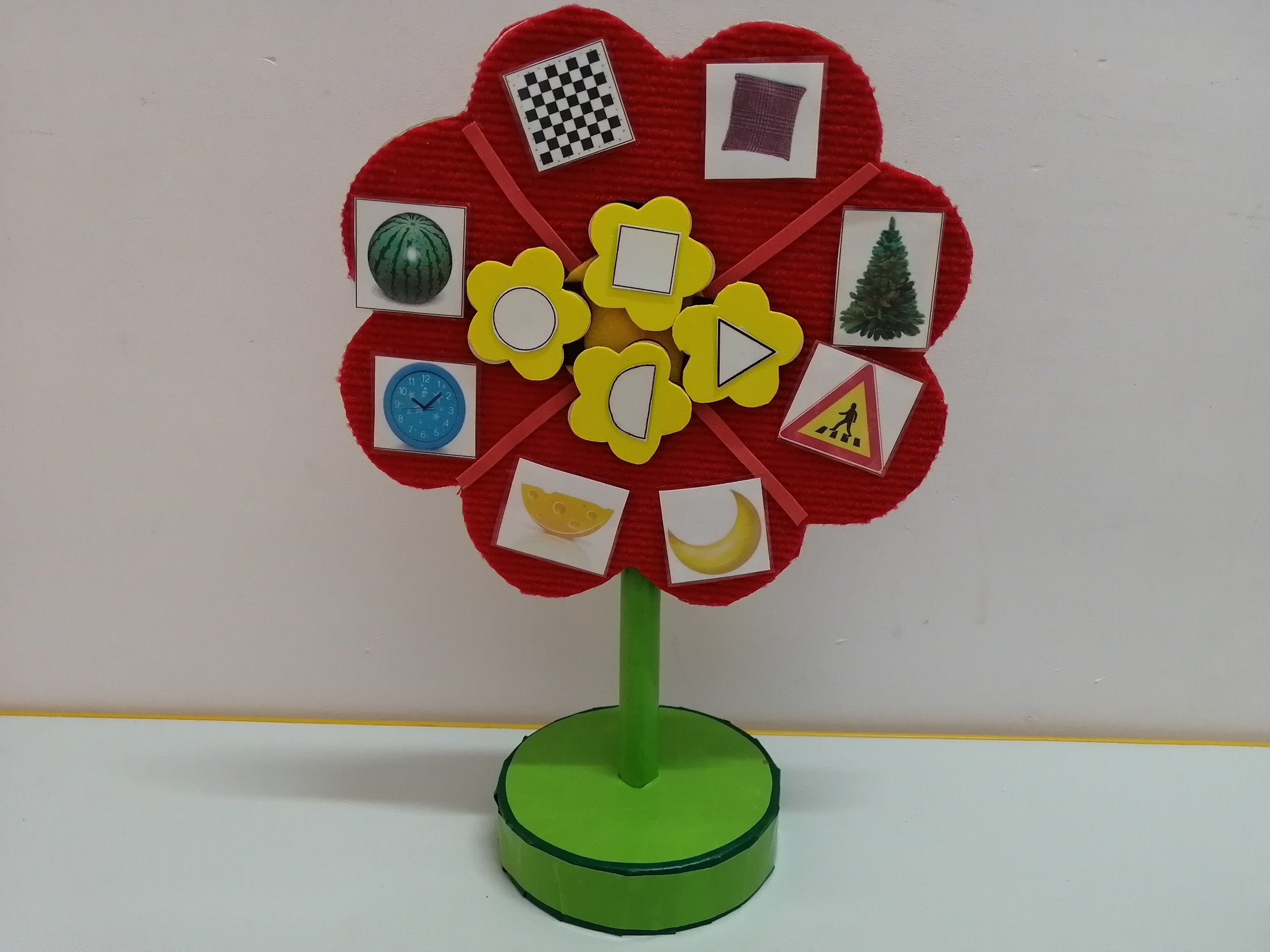 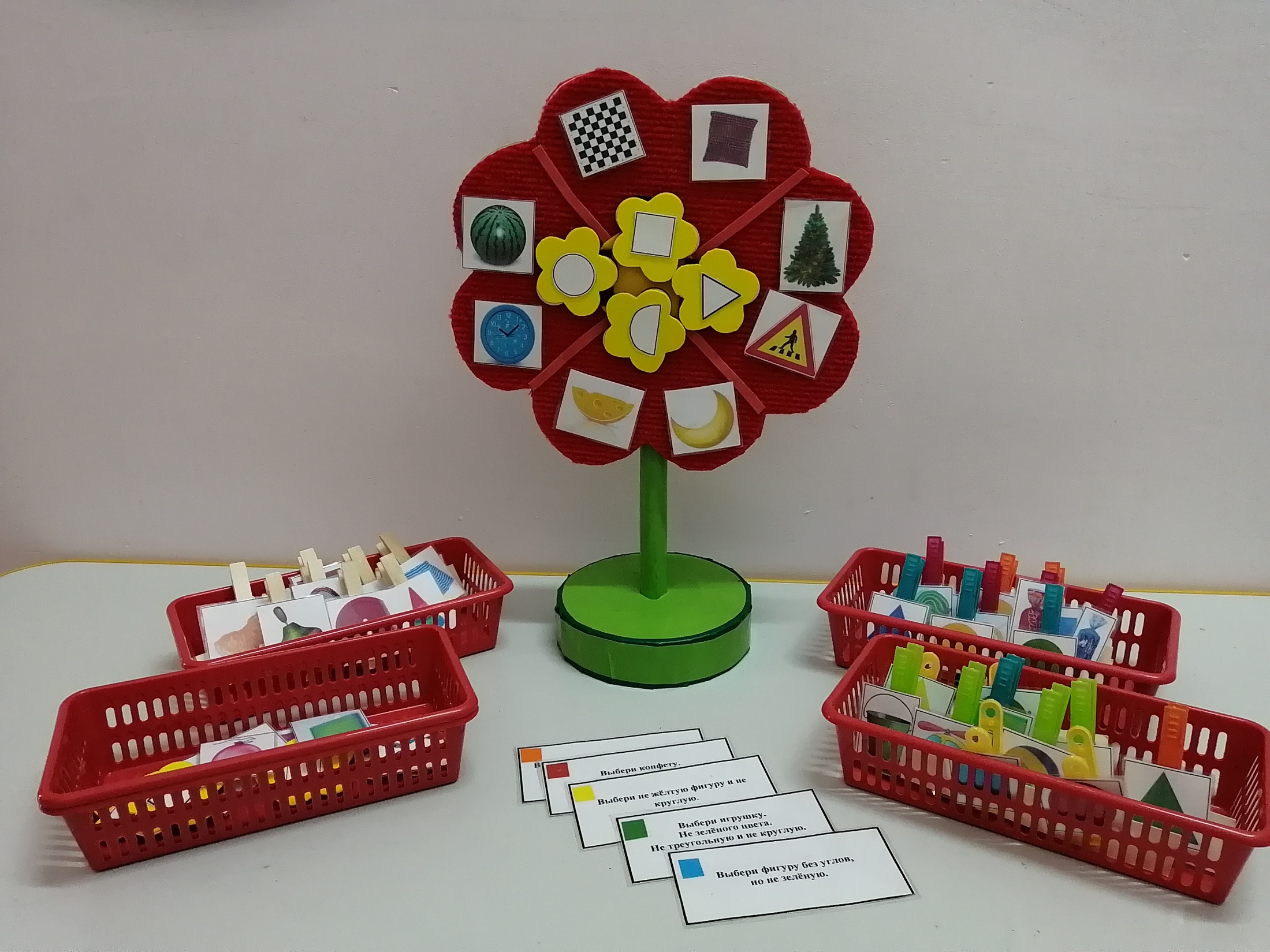 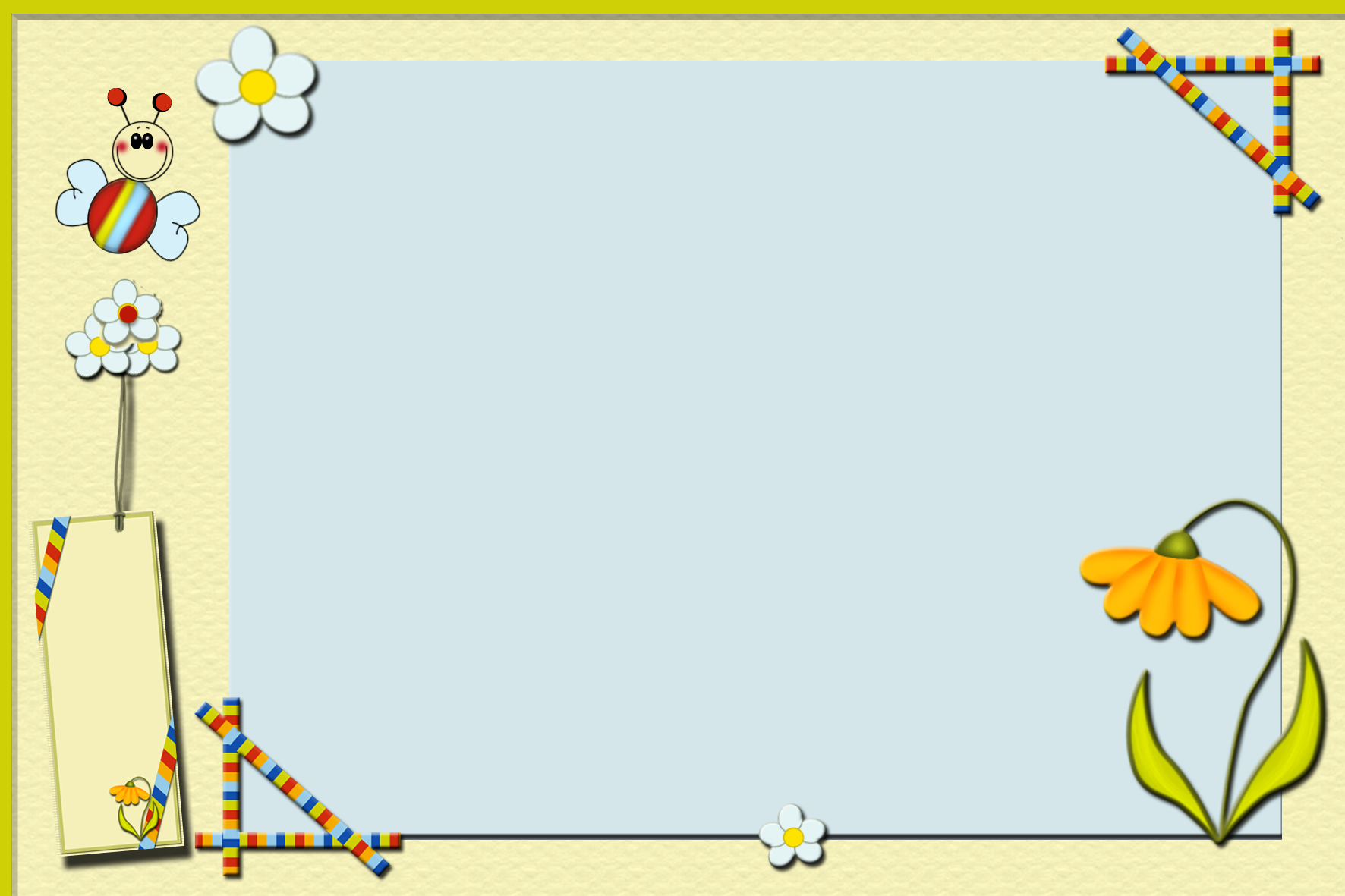 Разработанное дидактическое пособие с использованием методов ТРИЗ поможет ребёнку научиться самому анализировать, делать выводы, рассуждать, творчески мыслить, и просто полюбить обучение. 
Многофункциональность данного дидактического пособия позволяет обогатить жизнь детей новыми знаниями, развить фантазию детей, научить их мыслить системно, с пониманием происходящих процессов.
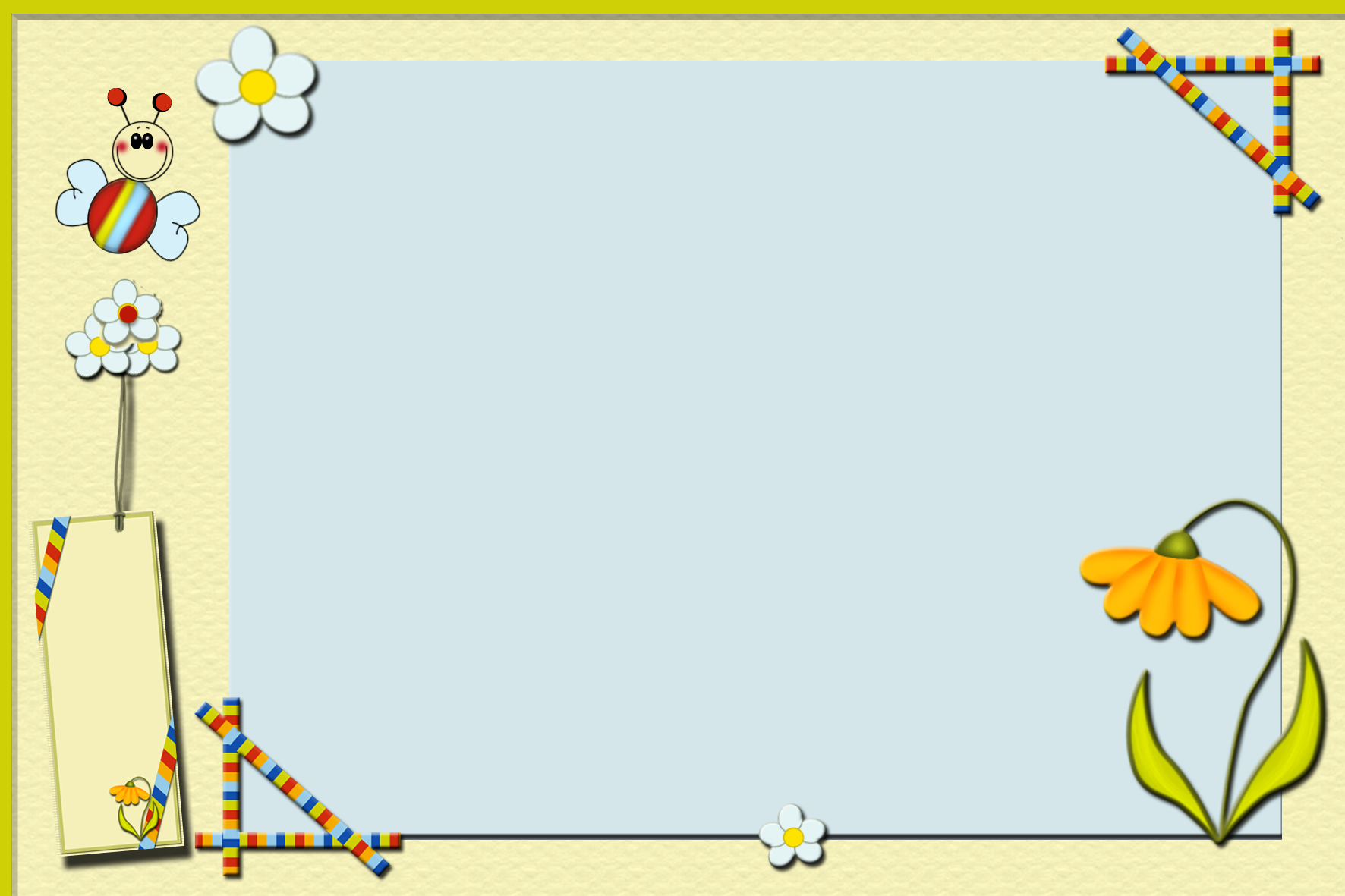 Игра №1 «В какой предмет спряталась фигура»
Ход: на середину цветка помещают по 4 геометрические фигуры, расположенных на маленьких цветочках.
 Ребёнку выдаётся набор картинок с изображением различных предметов, в которых спрятались различные геометрические фигуры.
 На каждую геометрическую фигуру ребёнок должен найти по 2 картинки.
В наборе 8 карточек с геометрическими фигурами и 16 карточек с картинками предметов.
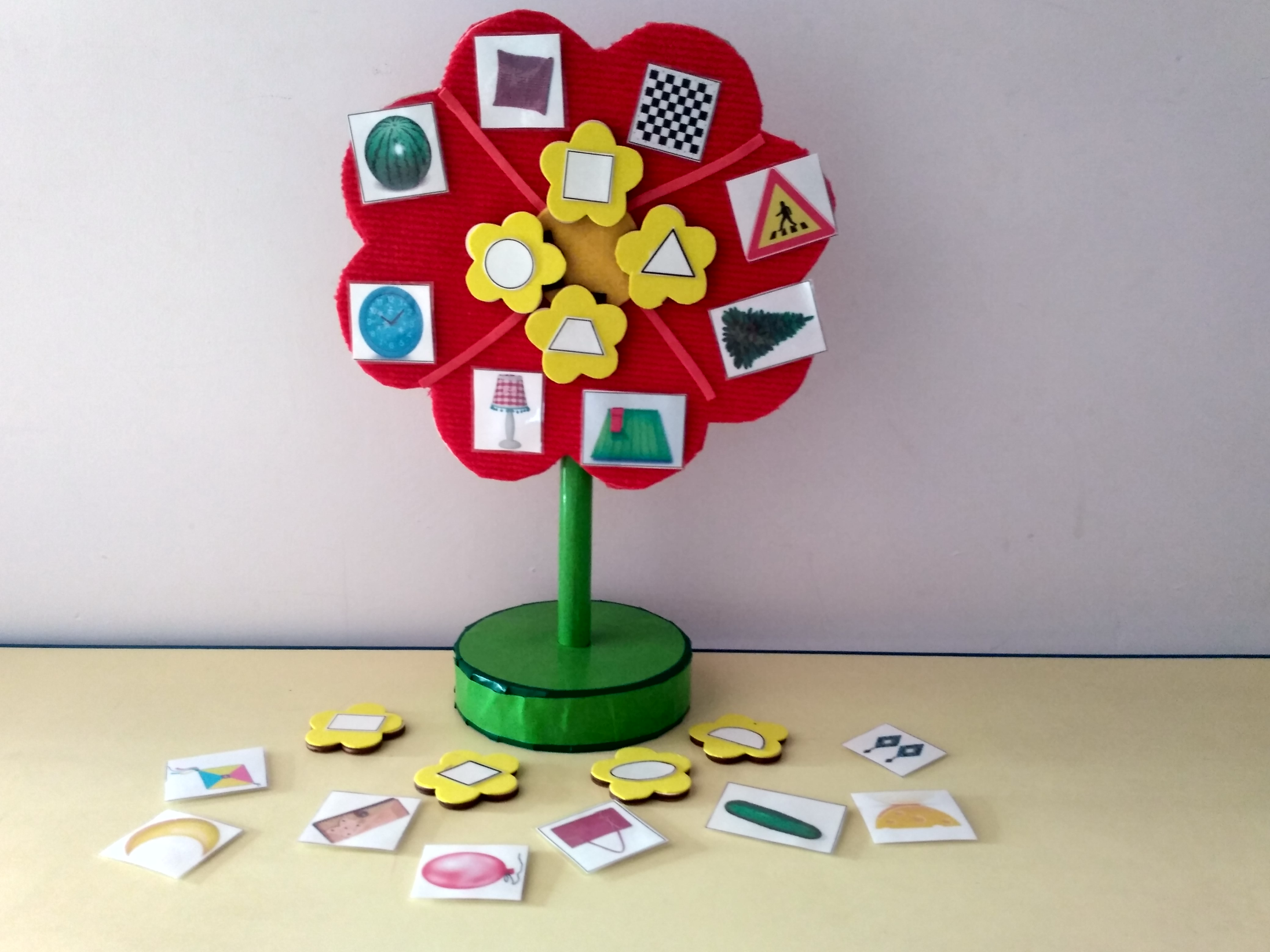 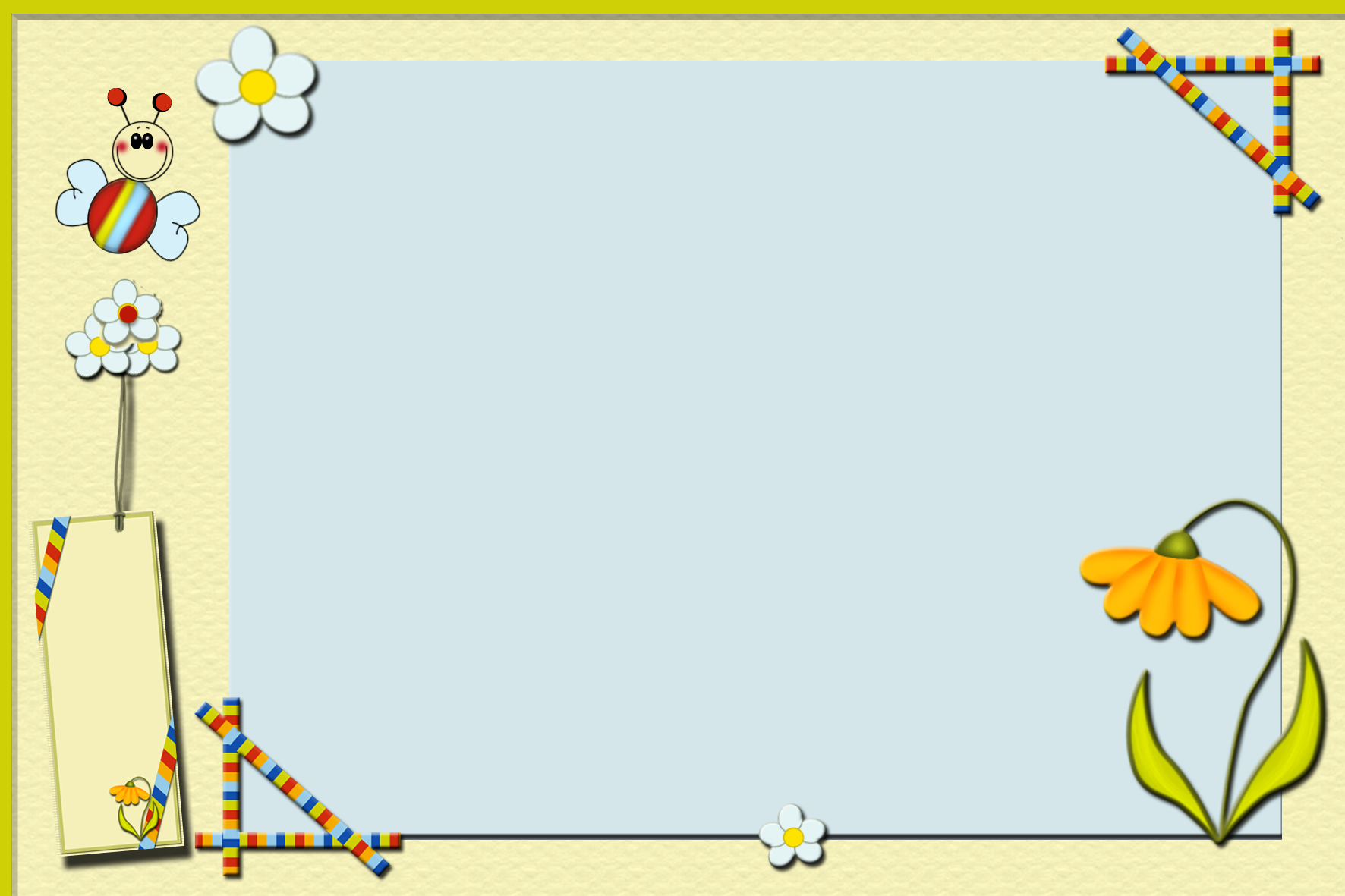 Игра № 2 «Объедини предметы»
Ход: детям предлагается рассмотреть 8 картинок, прикреплённых с помощью прищепок к пособию – цветку. 
Им предлагается объединить предметы по нескольким признакам. Например: по форме, по функциям, по цвету, по материалу, из которого они изготовлены, по взаимодействию предметов друг с другом и т.д.
В наборе 8 картинок с предметами, прикреплёнными 
к прищепке.
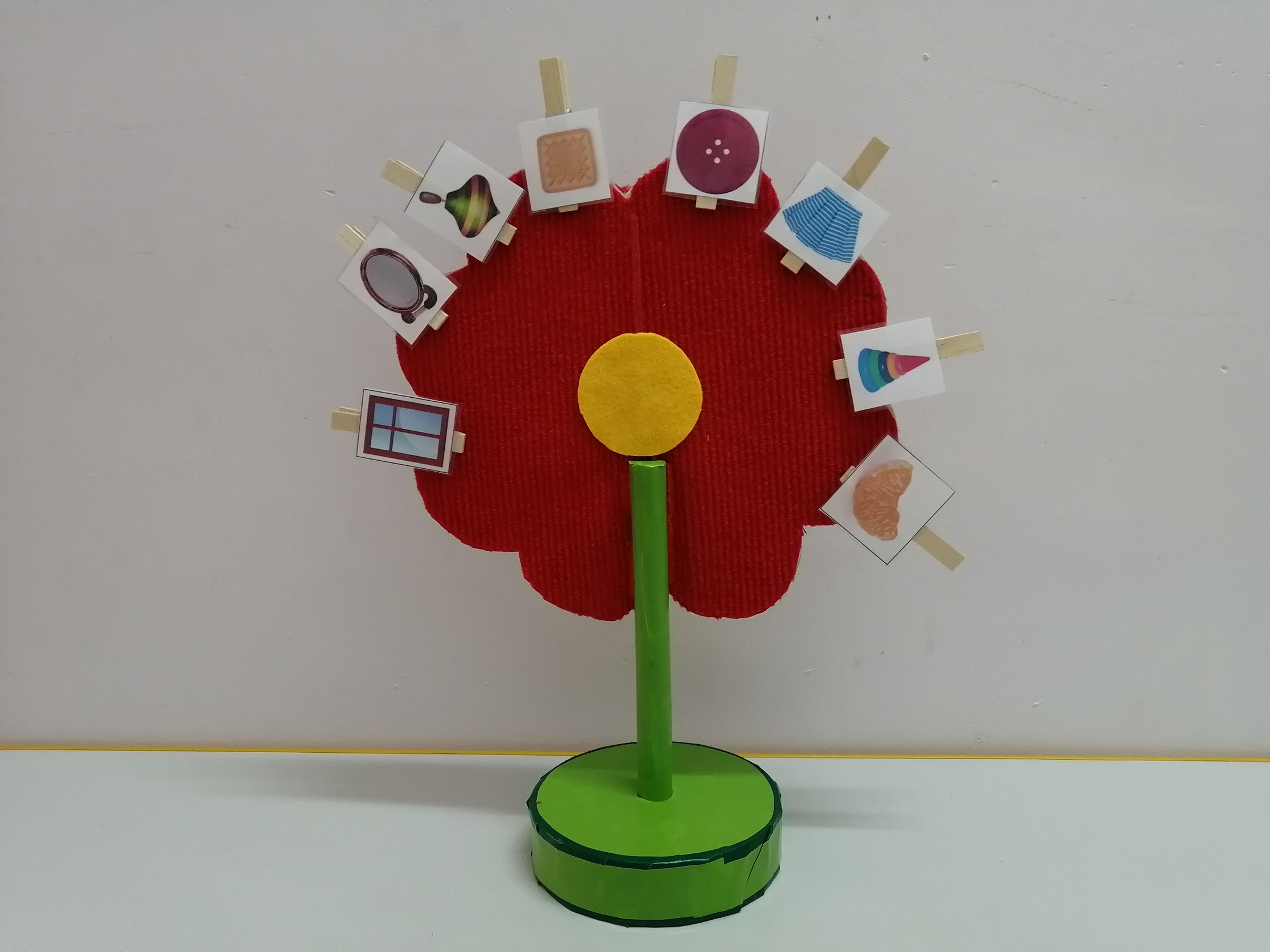 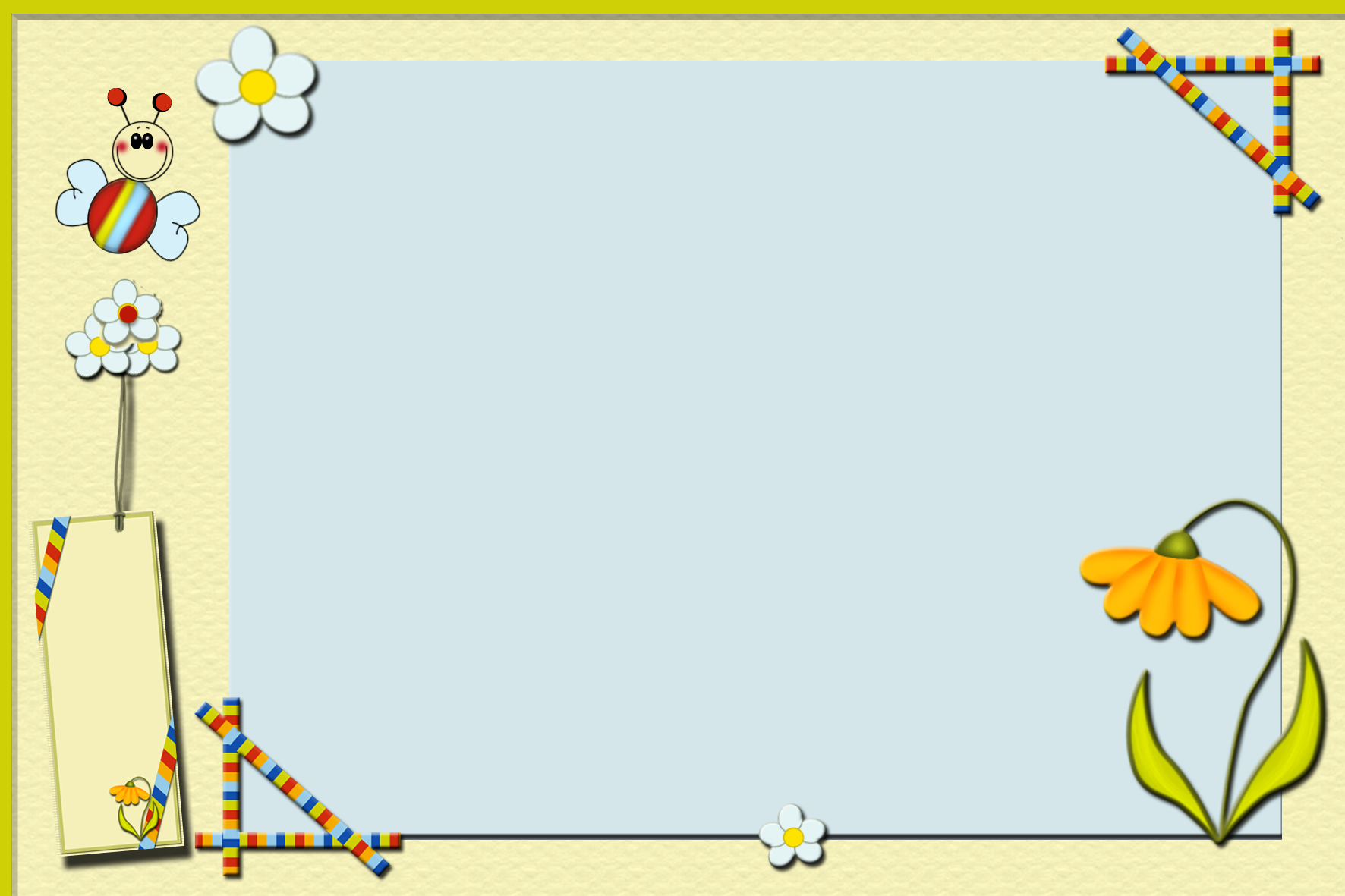 Игра № 3 «Четвёртый лишний»
Ход: на цветок прикрепляются прищепки одного определённого цвета.
 Рассмотрев фигуры на прищепках, перед детьми ставится задача на определение лишнего предмета.
 Ведущий для заданий использует карточки с задачами (задание на карточке: этот предмет не имеет углов и он не зелёного цвета, дети определяют, что это жёлтый круг). 
В наборе 20 картинок с предметами, прикреплёнными к разноцветным прищепкам и карточки с заданиями 
(5 карточек с заданиями, 5 цветов прищепок).
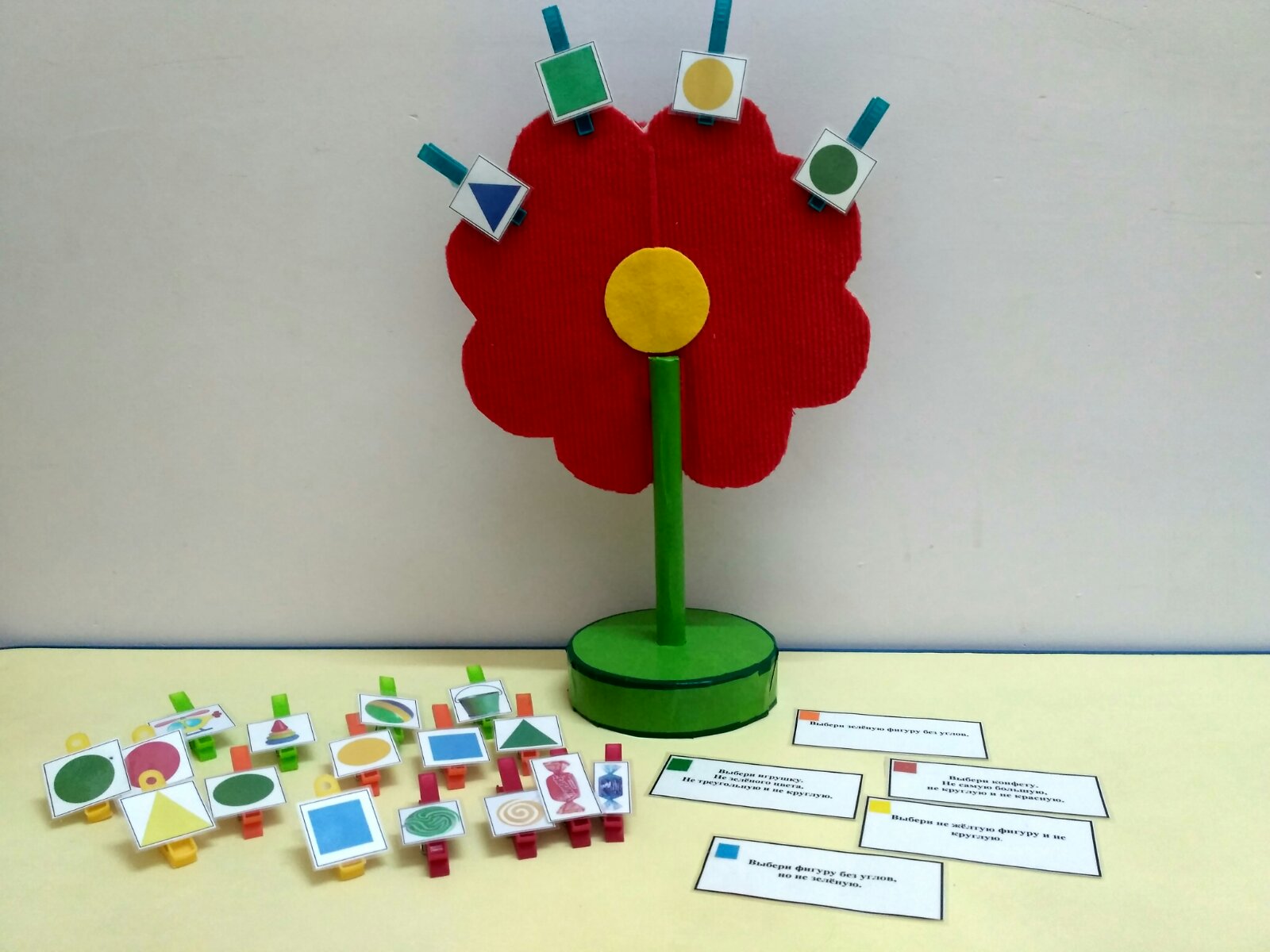 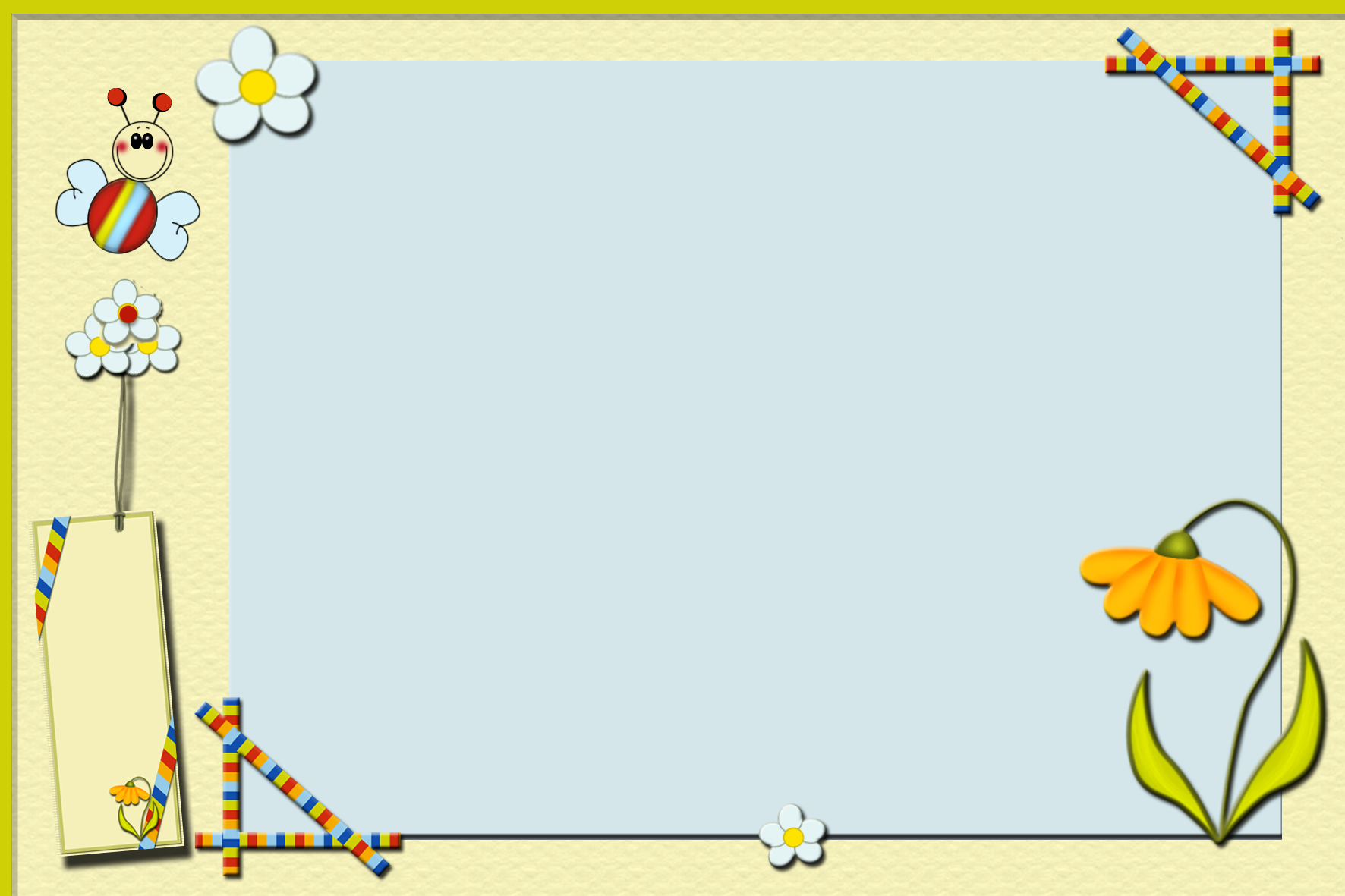 Игра № 4«Угадай, что исчезло»
Ход: детям предлагается рассмотреть и запомнить от 5 до 8 картинок на прищепках, прикреплённых к пособию – цветку. 
Дети закрывают глаза, педагог убирает одну картинку. Дети, открыв глаза угадывают, какая картинка исчезла.
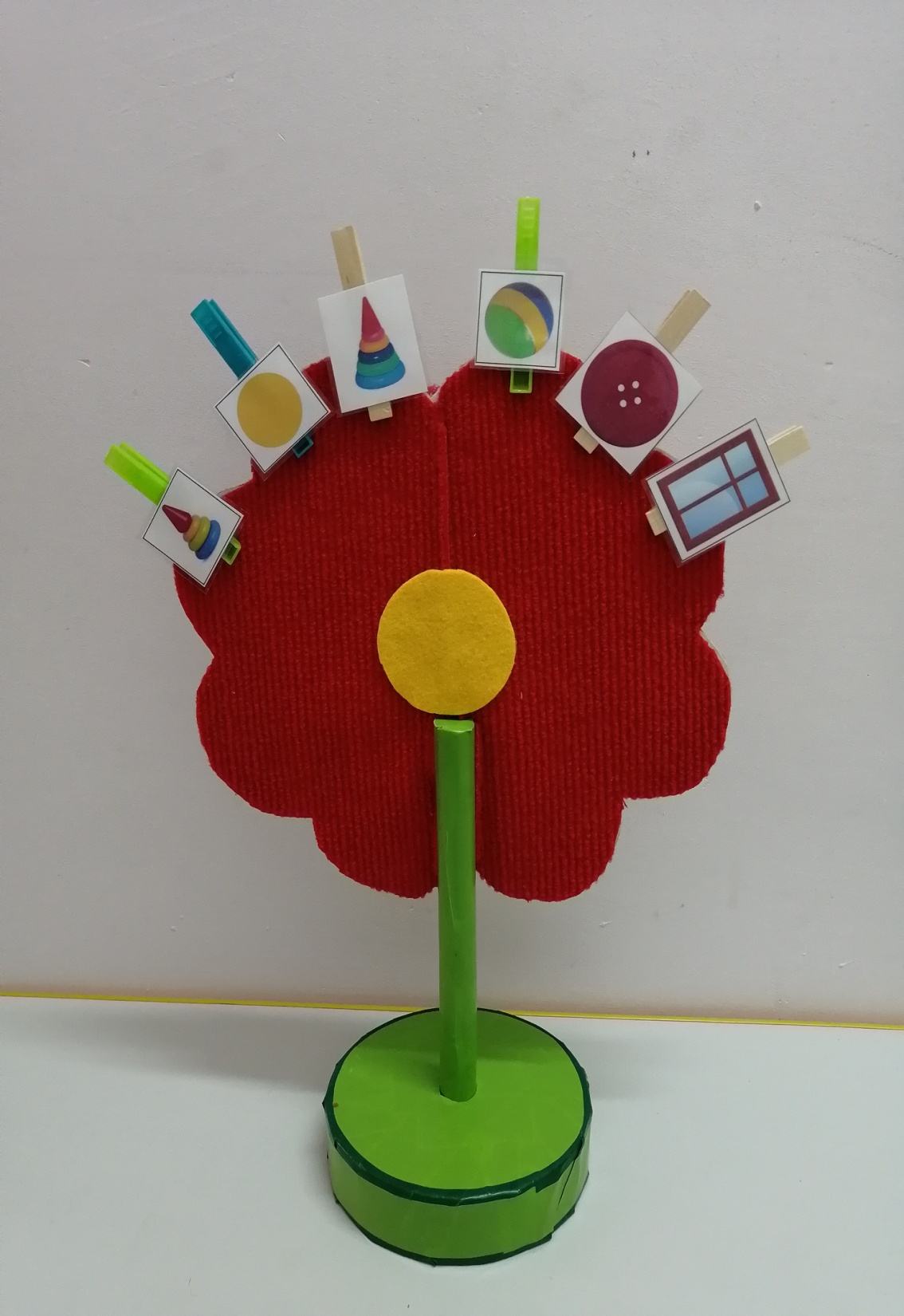 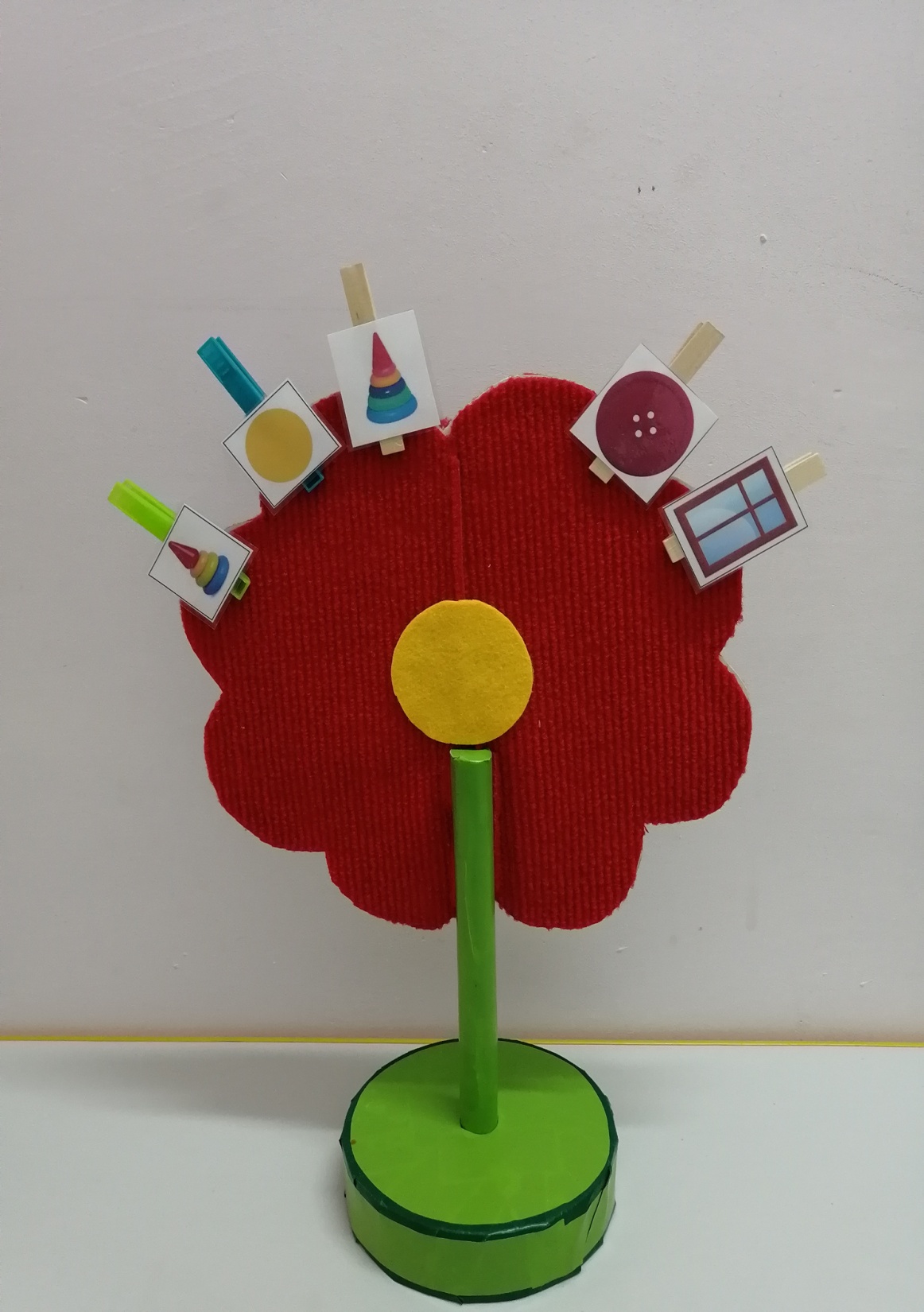 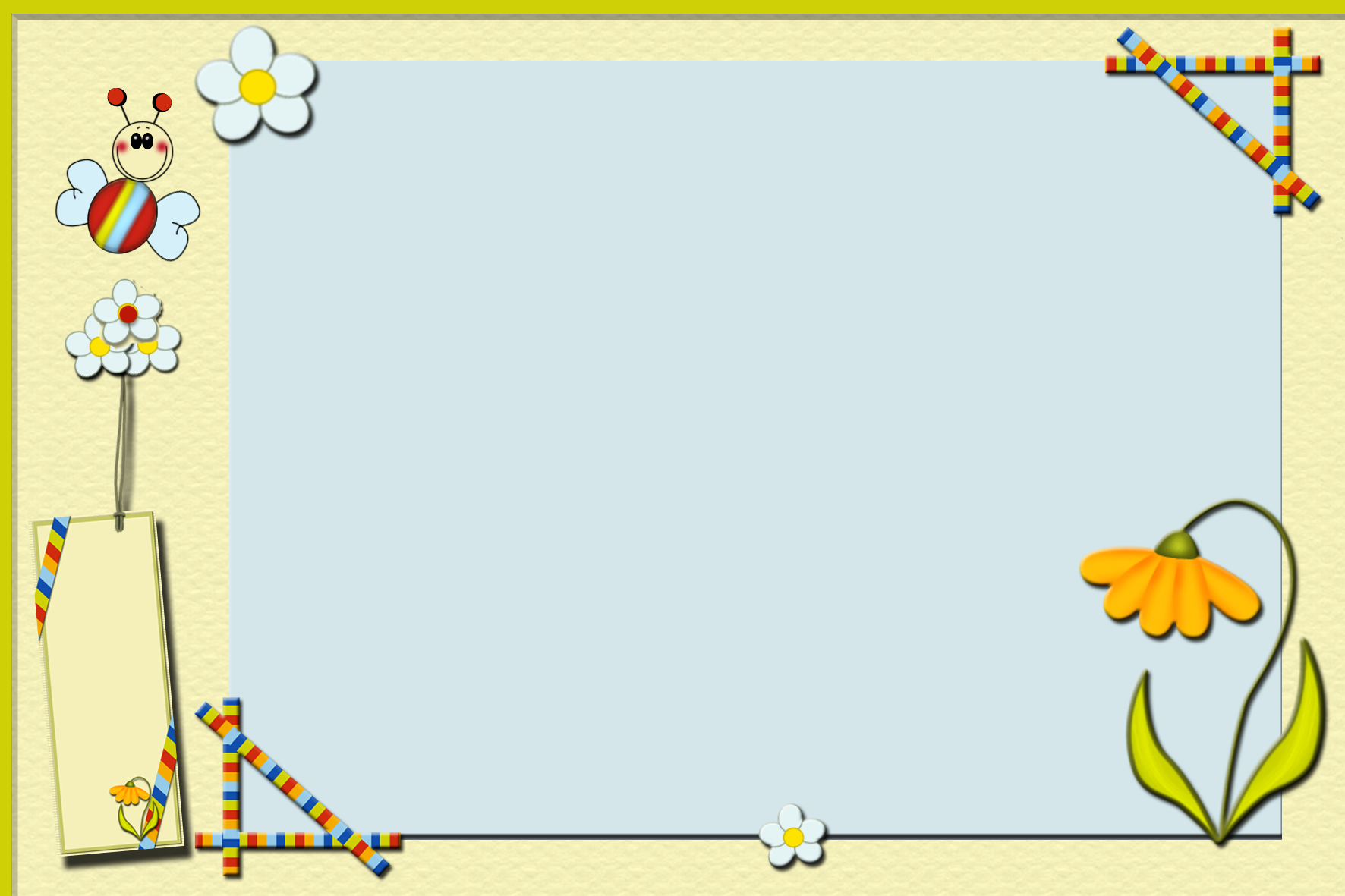 Дидактические задачи:
развивать умение детей находить предметы определённой геометрической формы; 
 формировать умение находить признаки сходства у разных предметов (по цвету, форме, структуре, функциям, принадлежности к определённой группе и т.д.);
 развивать речь, логическое мышление, внимание, память;
 воспитывать интерес к поисковой деятельности;
 развивать мелкую моторику.
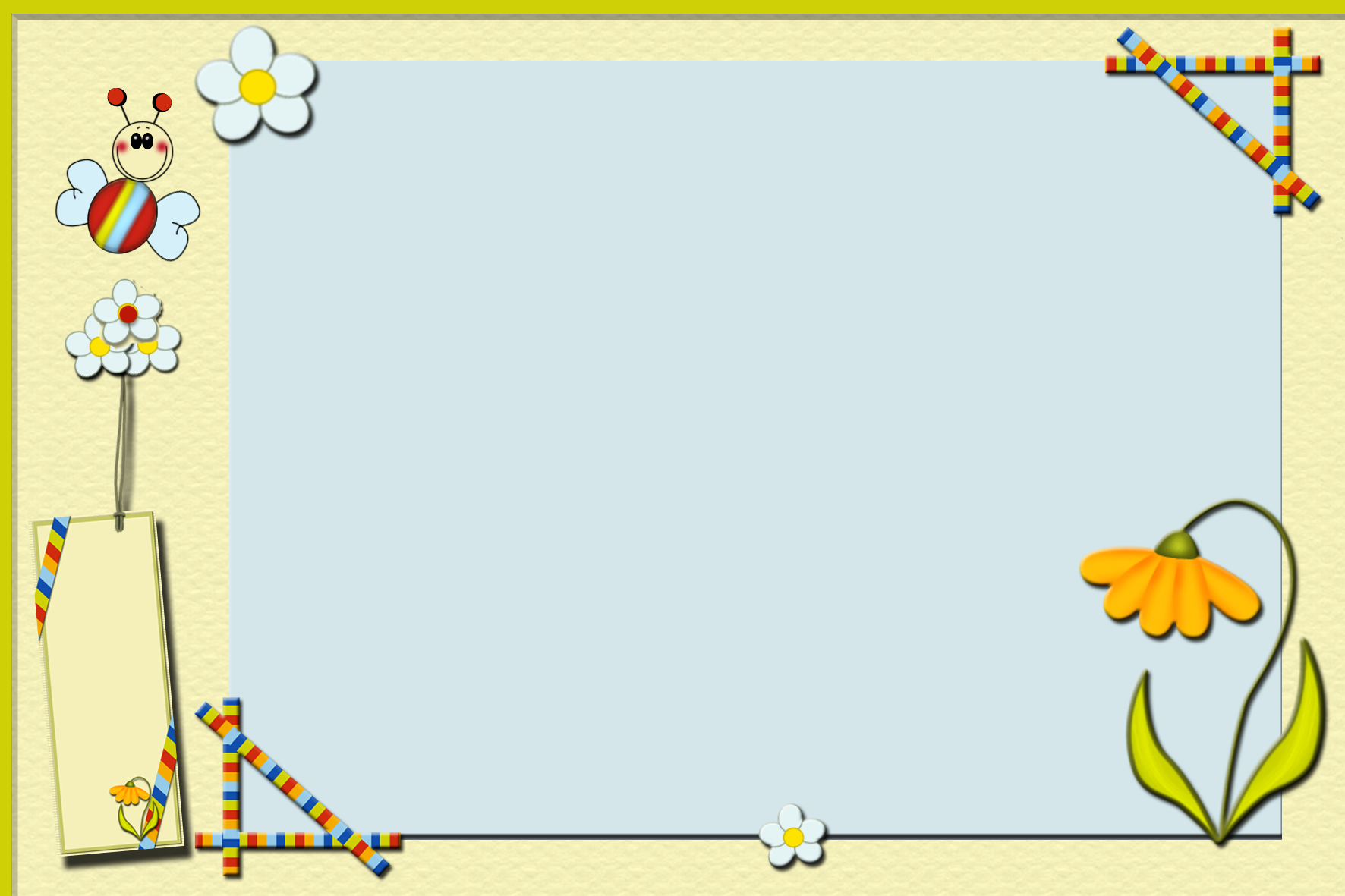 Дидактическое пособие 
«ЧУДО -ЦВЕТОК»
для детей старшего дошкольного возраста
Подготовила: Тихомирова Г.Ш.
Воспитатель МБДОУ 
«ДС №471 г. Челябинска»
Ленинский район